Bible Study Series
Comprehending The Mercies of God
Pastor Leroy H. Anthony
Mount Carmel Missionary Baptist Church
August 11, 2021
Lesson 1
MERCY: THE KEY TO OUR COMMITMENT TO KINGDOM
LESSON OBJECTIVE
To gain insight on how an understanding of the mercies of God effects the quality of our commitment to the Kingdom of God.
To promote a “sold out” commitment to the Kingdom of God, beyond our selective human convenience.
Series Foundational Scripture-Romans 12:1
I beseech you therefore, brethren, by the mercies of God, that ye present your bodies a living sacrifice, holy, acceptable unto God, which is your reasonable service.
[Speaker Notes: In this passage Paul appeals to the Church at Rome to engage in what he refers to as “reasonable service”.
Reasonable Service is translated as “logical” or “rational” service.
Which implies that the service rendered is to be based on something.
The something is “The Mercies of God”! (oyk-tir-mos)
Compassionate concern for sufferings, or misfortune, of God.
It also refers to the forgiveness shown toward someone whom it is within ones power to punish.
THE INVITATION OF PAUL TO THE ROMANS IS TO COMMITT TO SERVING GOD ON THE BASIS OF MERCY!
THIS WAS NOT AN UNRREASONABLE REQUEST THEN, NOR IS T TODAY. 
HOWEVER, IT IS NOT A READILY ENBRACED CONCEPT THEN ON NOW!]
The Shallow Commitment of most believers is driven by selfish-care2 Timothy 3:1-3
“This know also, that in the last days perilous times shall come. For men shall be lovers of their own selves, covetous, boasters, proud, blasphemers, disobedient to parents, unthankful, unholy, Without natural affection, trucebreakers, false accusers, incontinent, fierce, despisers of those that are good,”
“Shallow Commitment” Spillage
When the quality of ones commitment to God is Shallow, it tends to spill over into the decline of other commitment areas such as:
DOMESTIC COMMITMENTS-(Home Life declines)
RIGHTEOUS COMMITMENTS –(Moral Life declines)
KINGDOM COMMITMENTS –(Church Life Declines)
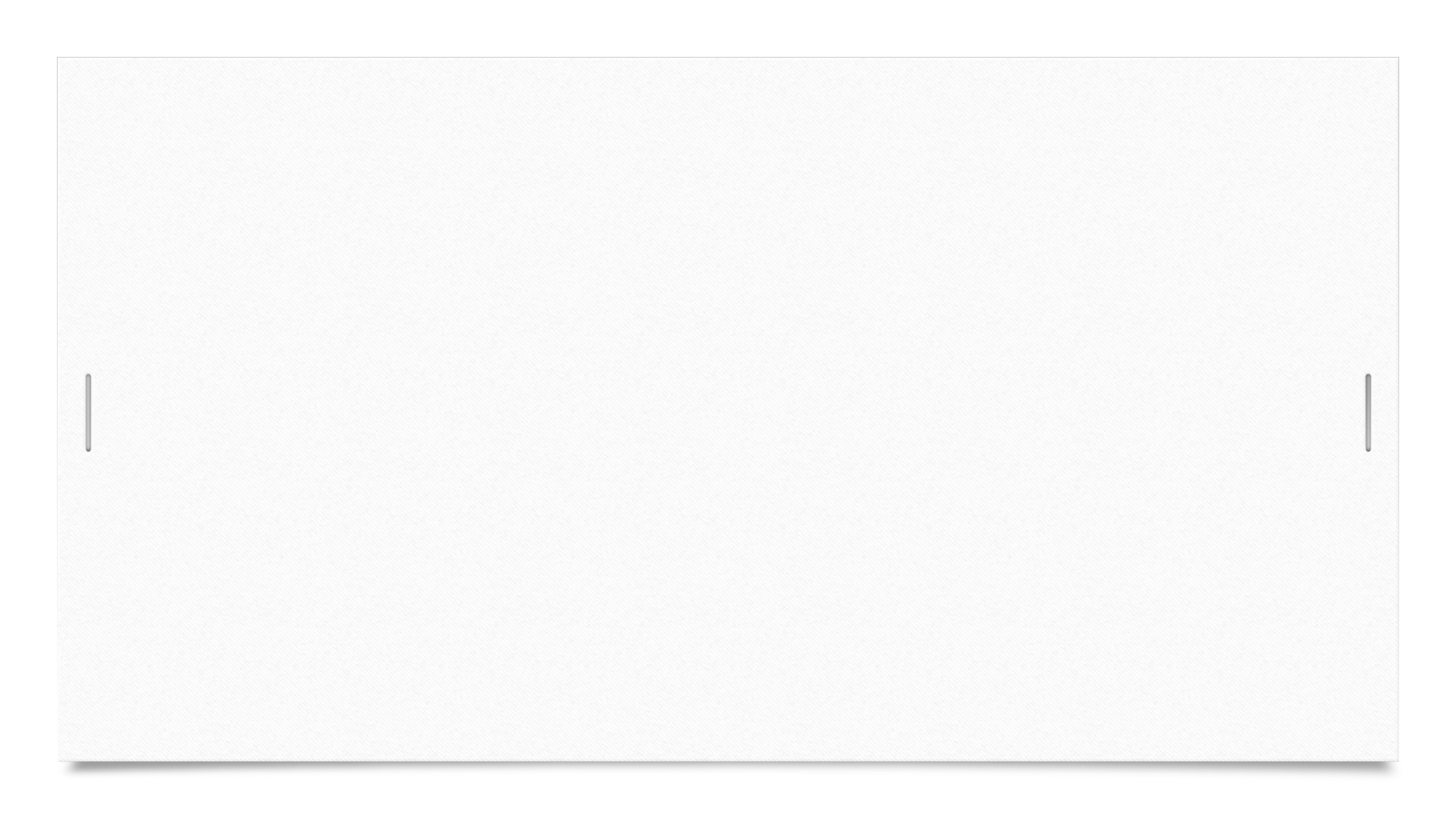 The Unconscionable Commitment ofThe Saints of Old
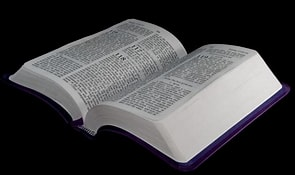 TURN IN YOUR BIBLE TO:
HEBREWS 11:36-40
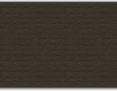 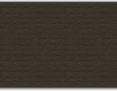 The “Sold-Out” Commitment
We do not seem to comprehend the implication of 1 Corinthians 6:20 which states
“For ye are bought with a price: therefore glorify God in your body, and in your spirit, which are God’s.”
[Speaker Notes: The difference between our generation and the Old Generations is the absence of a “Sold-Out” commitment.]
The “Sell -Out Commitment
We do not hold true to our confession according to Romans 10:9 which states:
“That if thou shalt confess with thy mouth the Lord Jesus, and shalt believe in thine heart that God hath raised him from the dead, thou shalt be saved.”
Where there is an Appreciation for the Mercies of God:
It will affect my Attitudes and Actions concerning your witness, your work, and your worship!
Arrogance in the Body of Christ (Church) will be eliminated through the disintegration of insensitivity.
Apathy in the Body of Christ (Church) will be eliminated through the disintegration of hobby-Christianity.
Absenteeism in the Body of Christ will be eliminated through the disintegration of optional thinking.